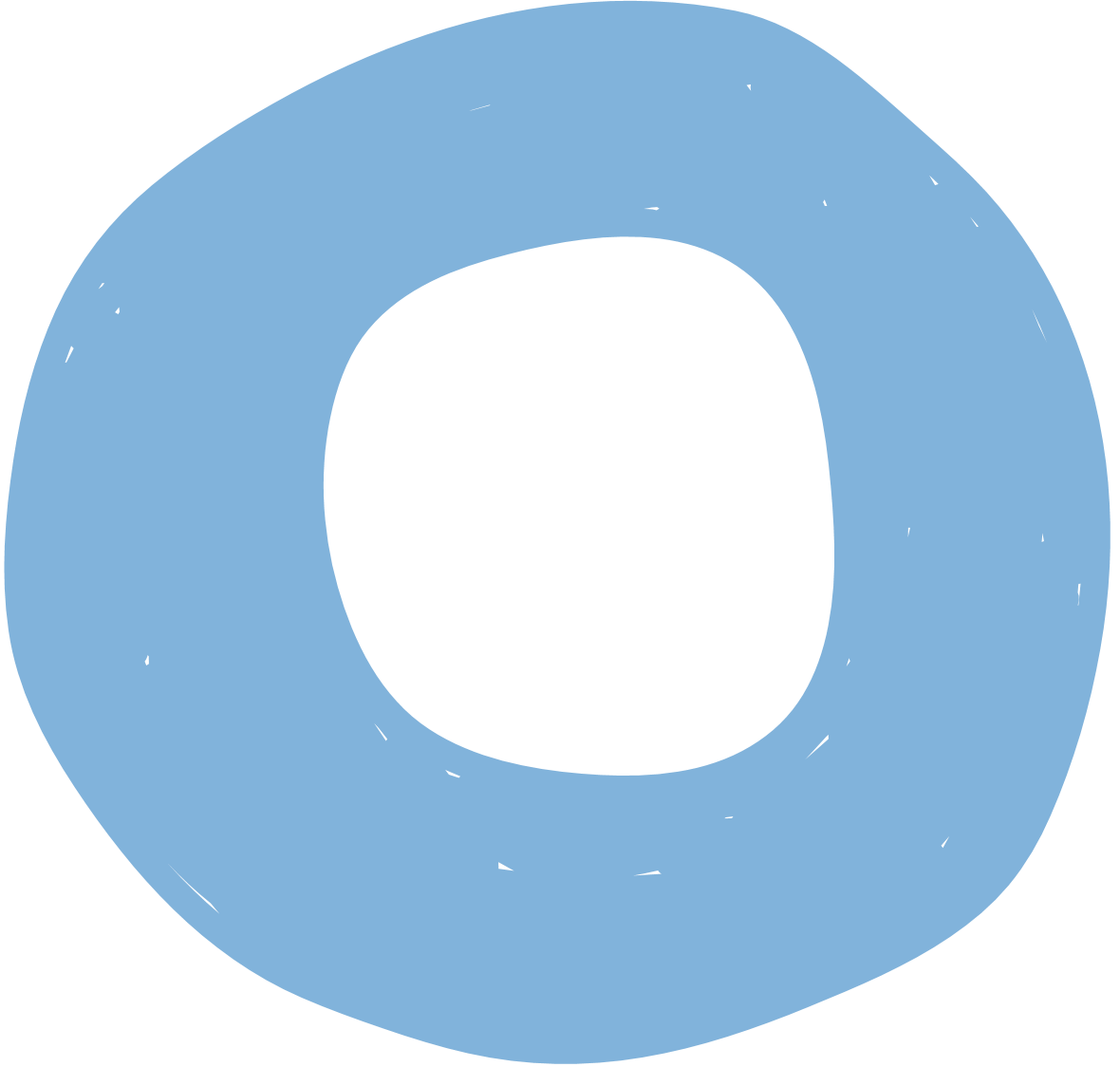 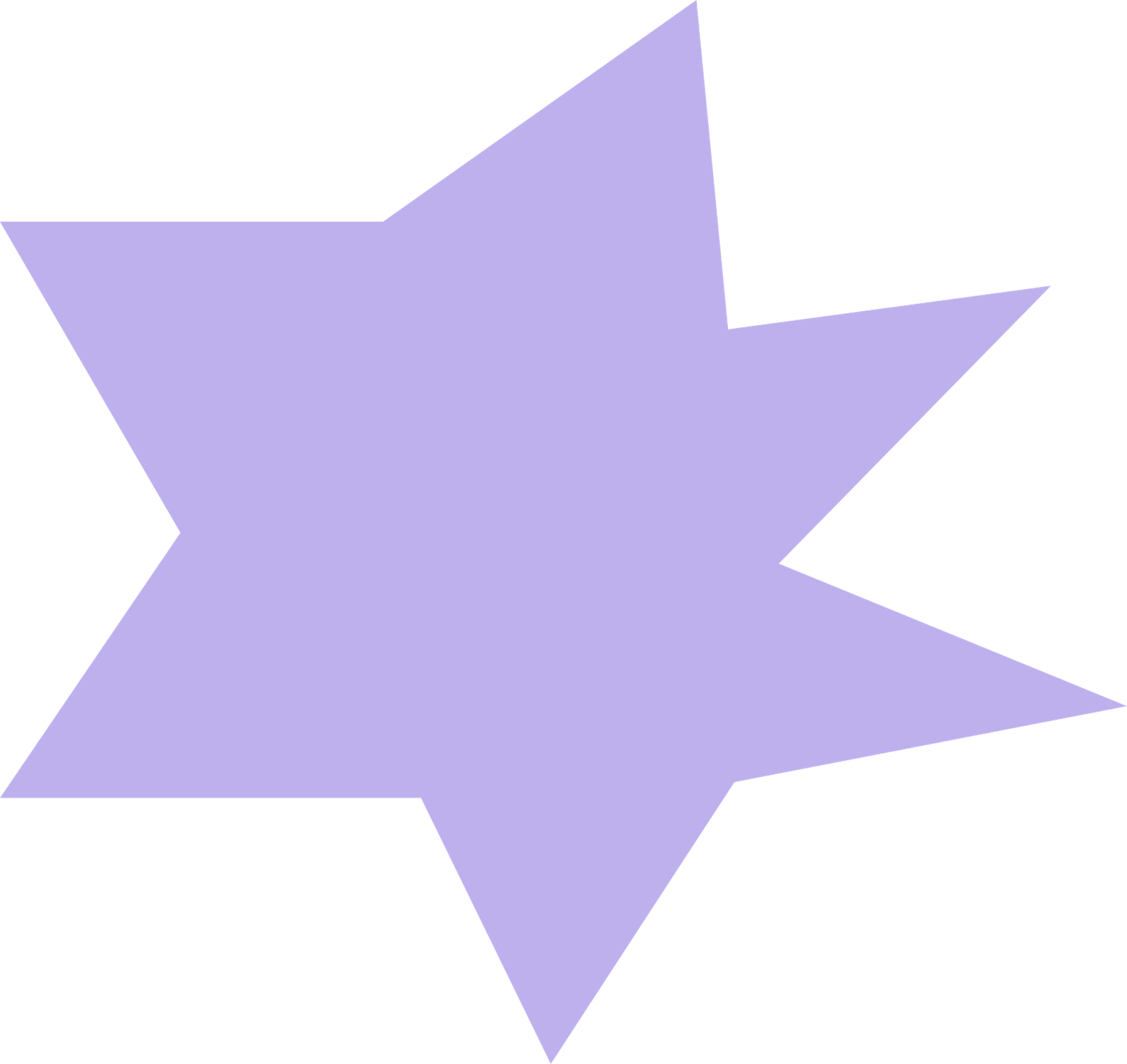 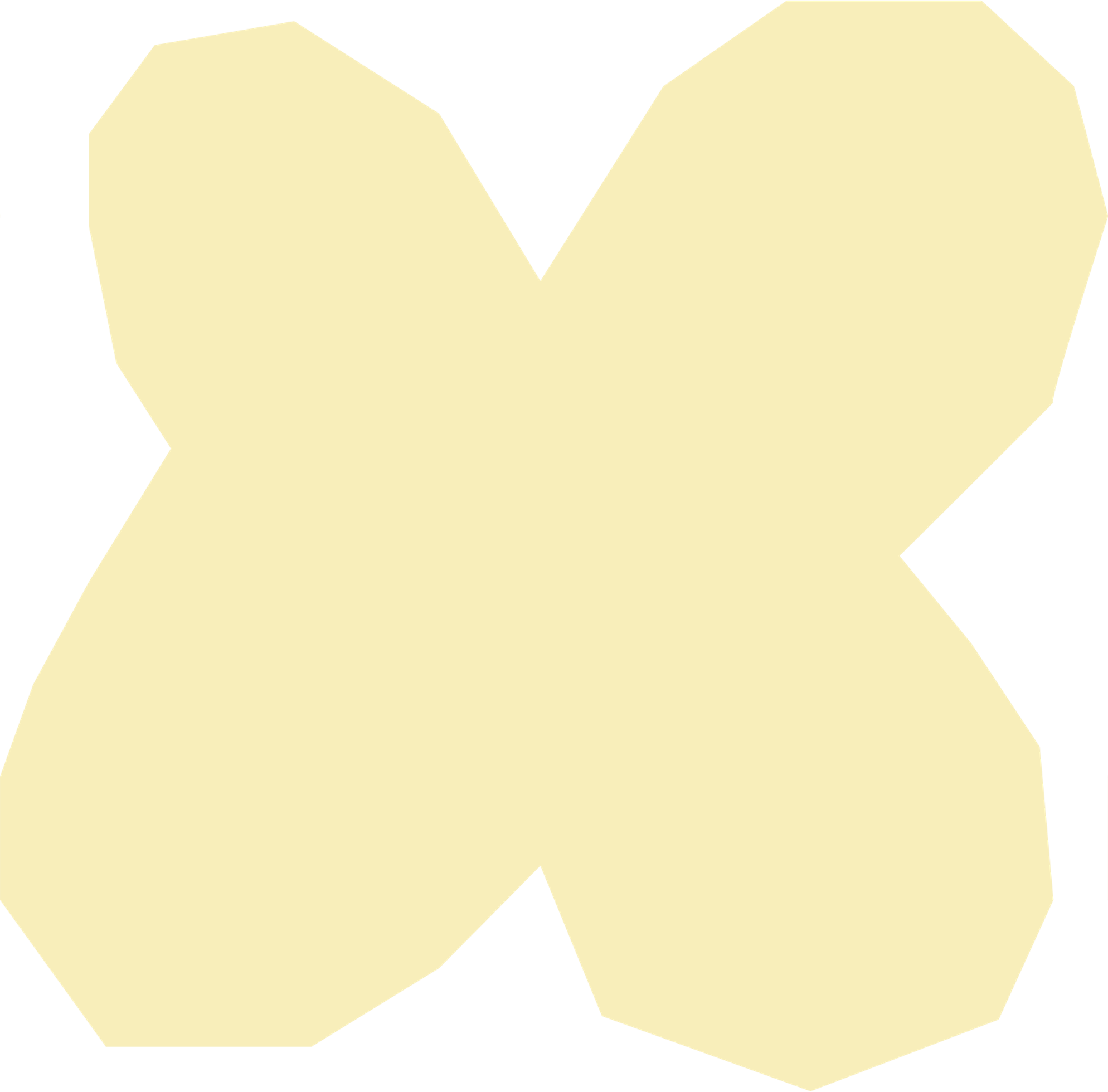 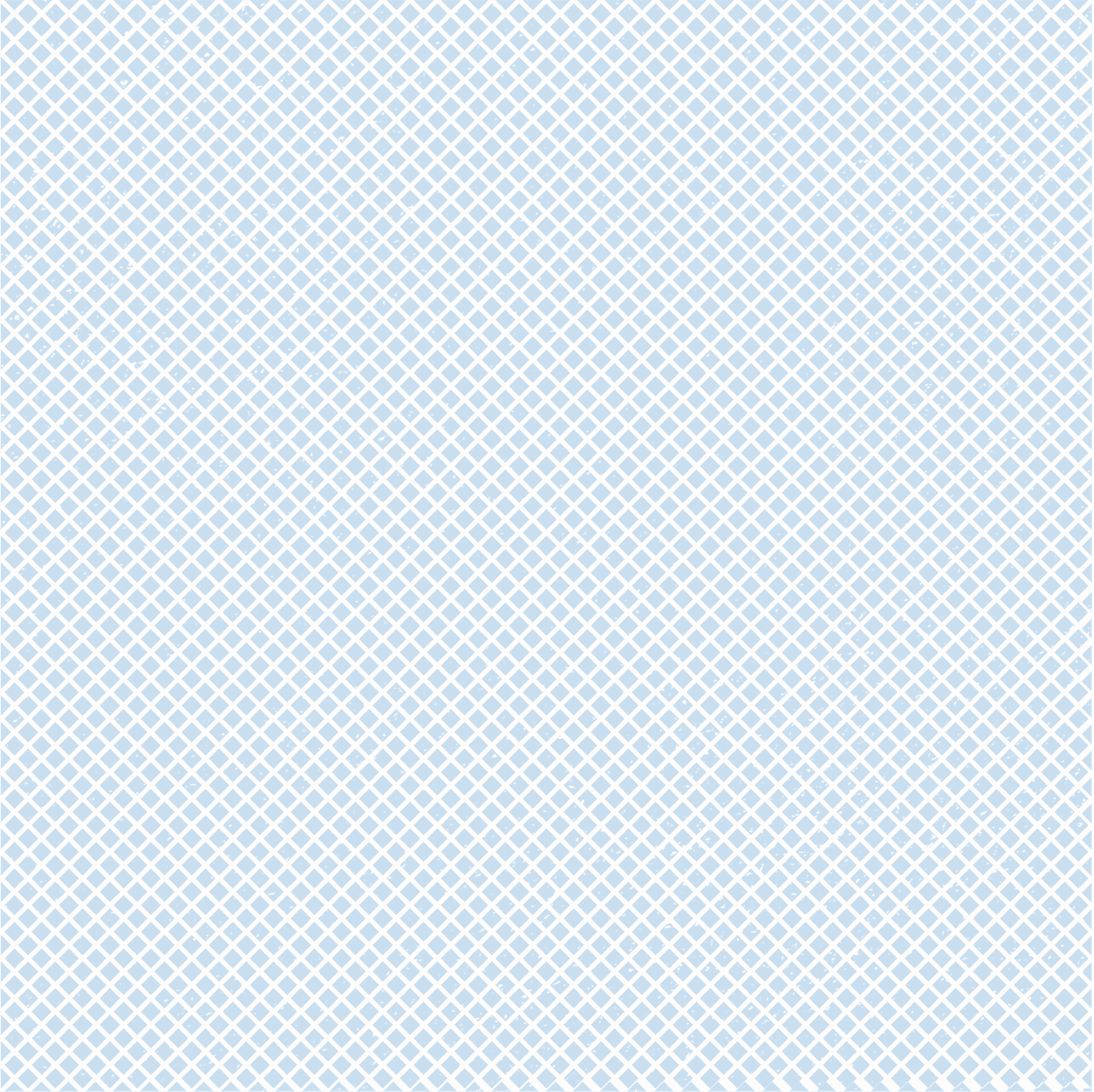 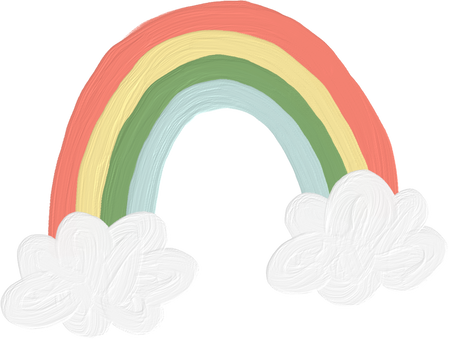 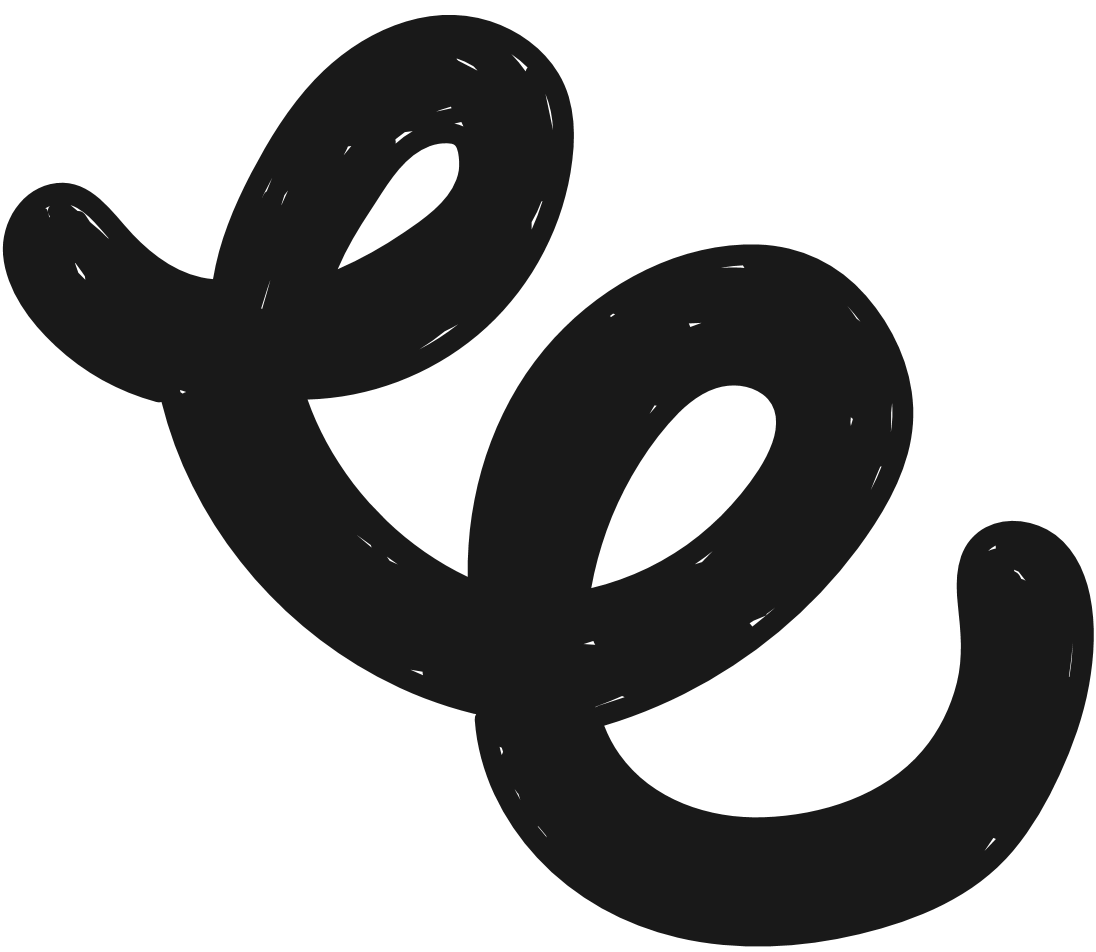 Chào mừng các con học sinh
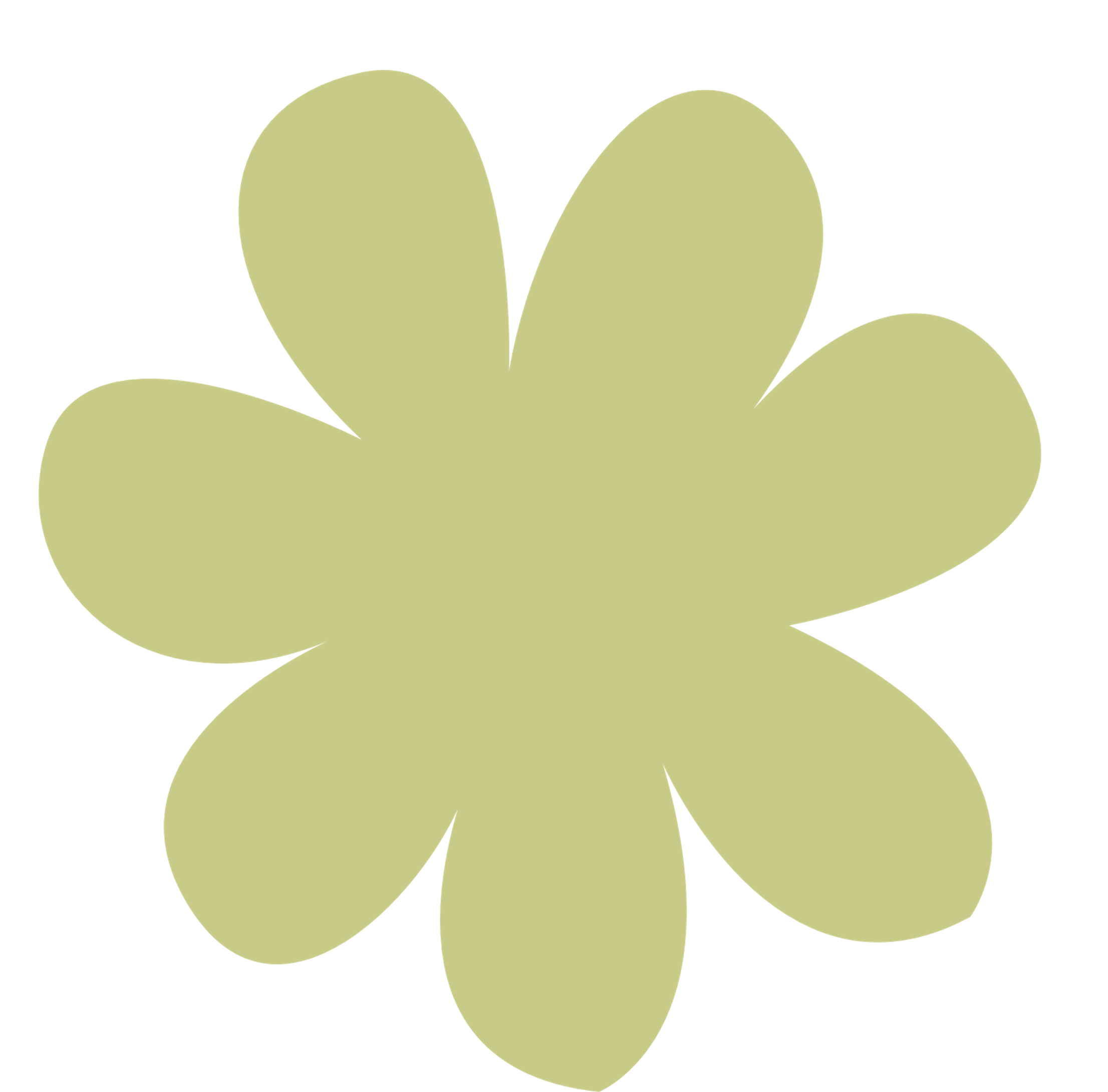 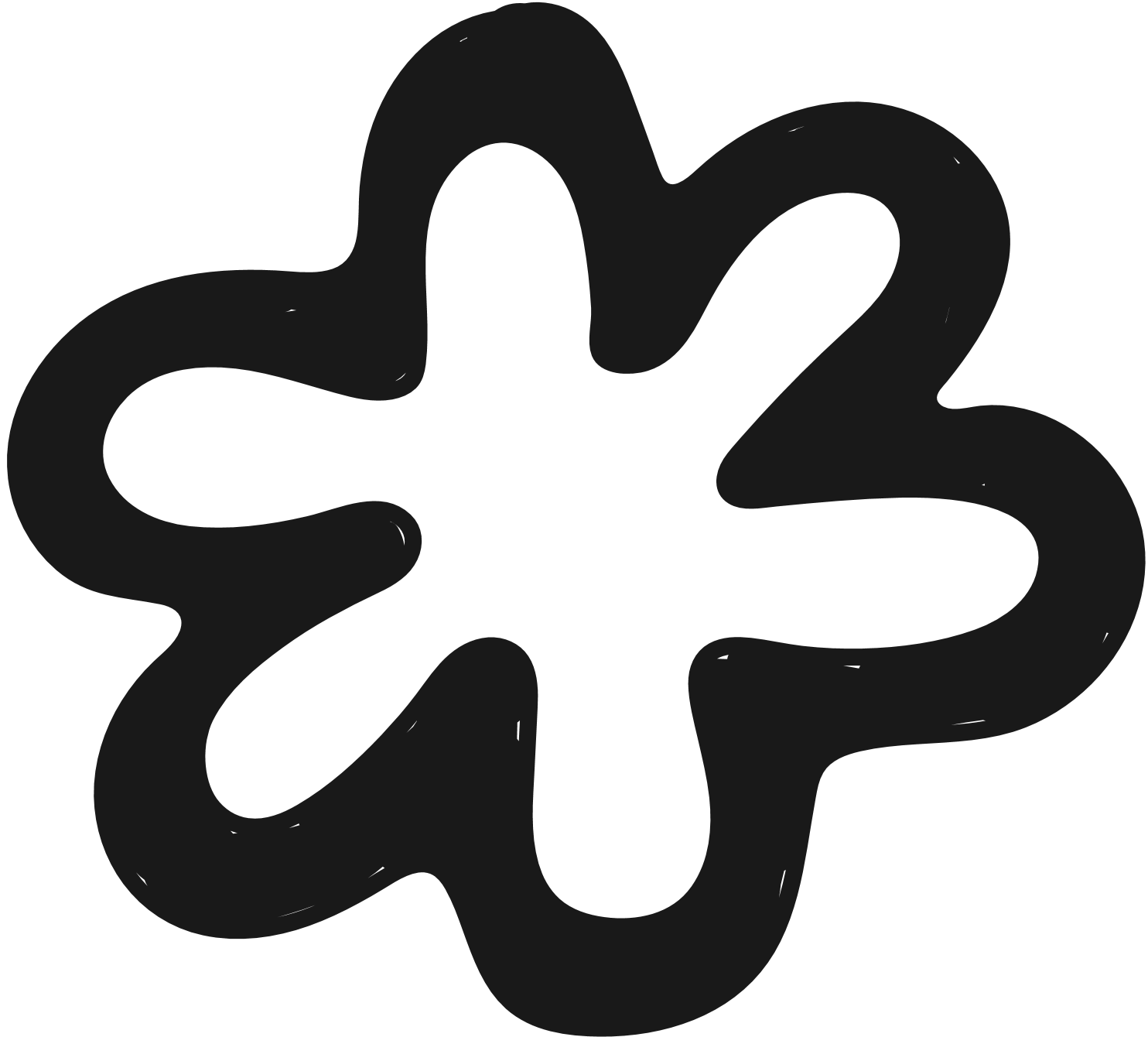 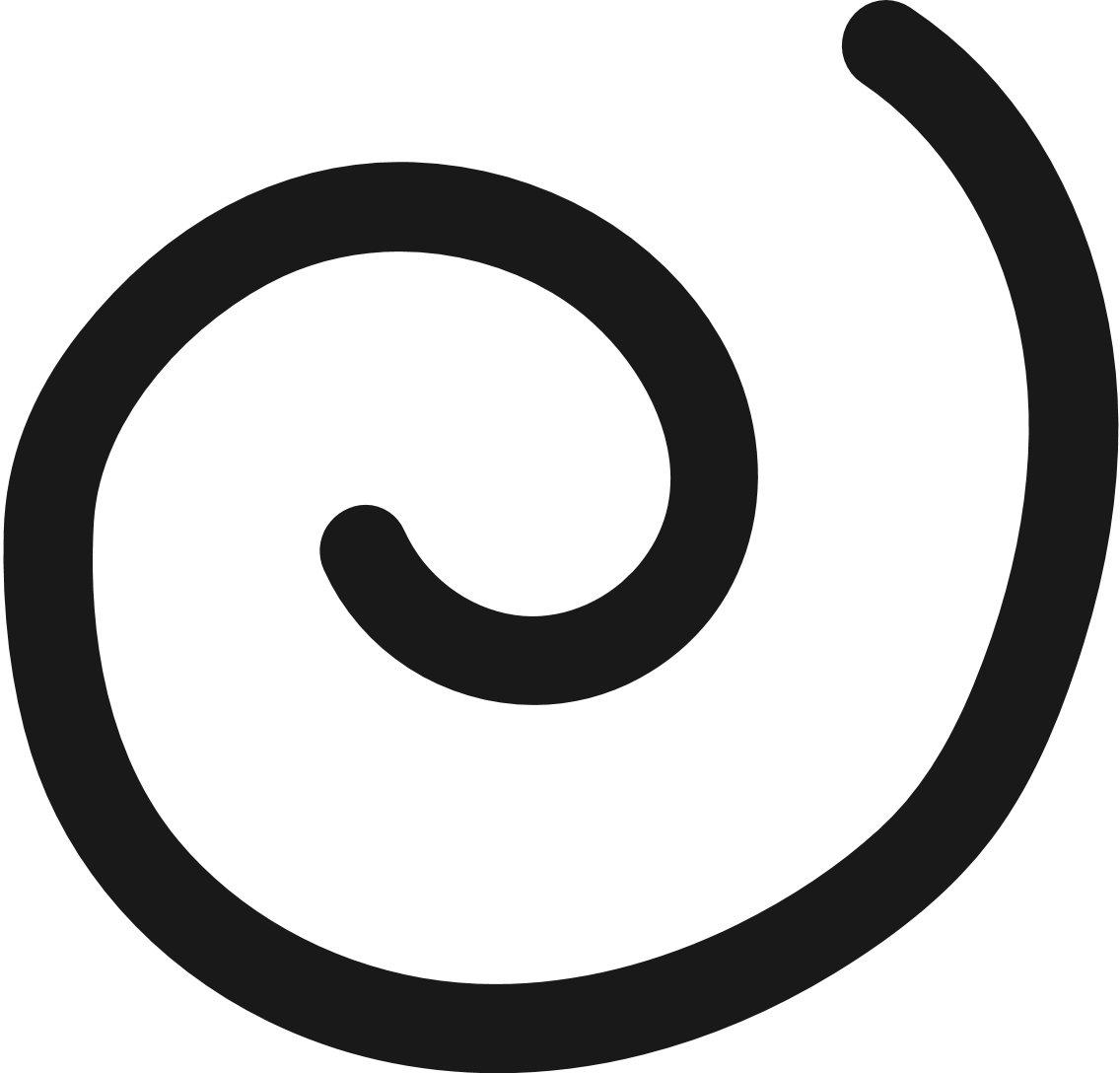 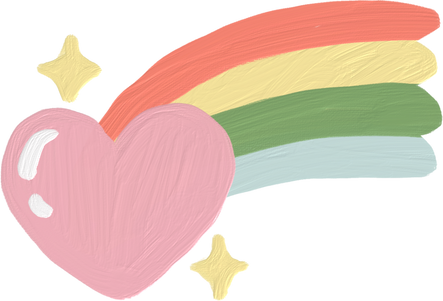 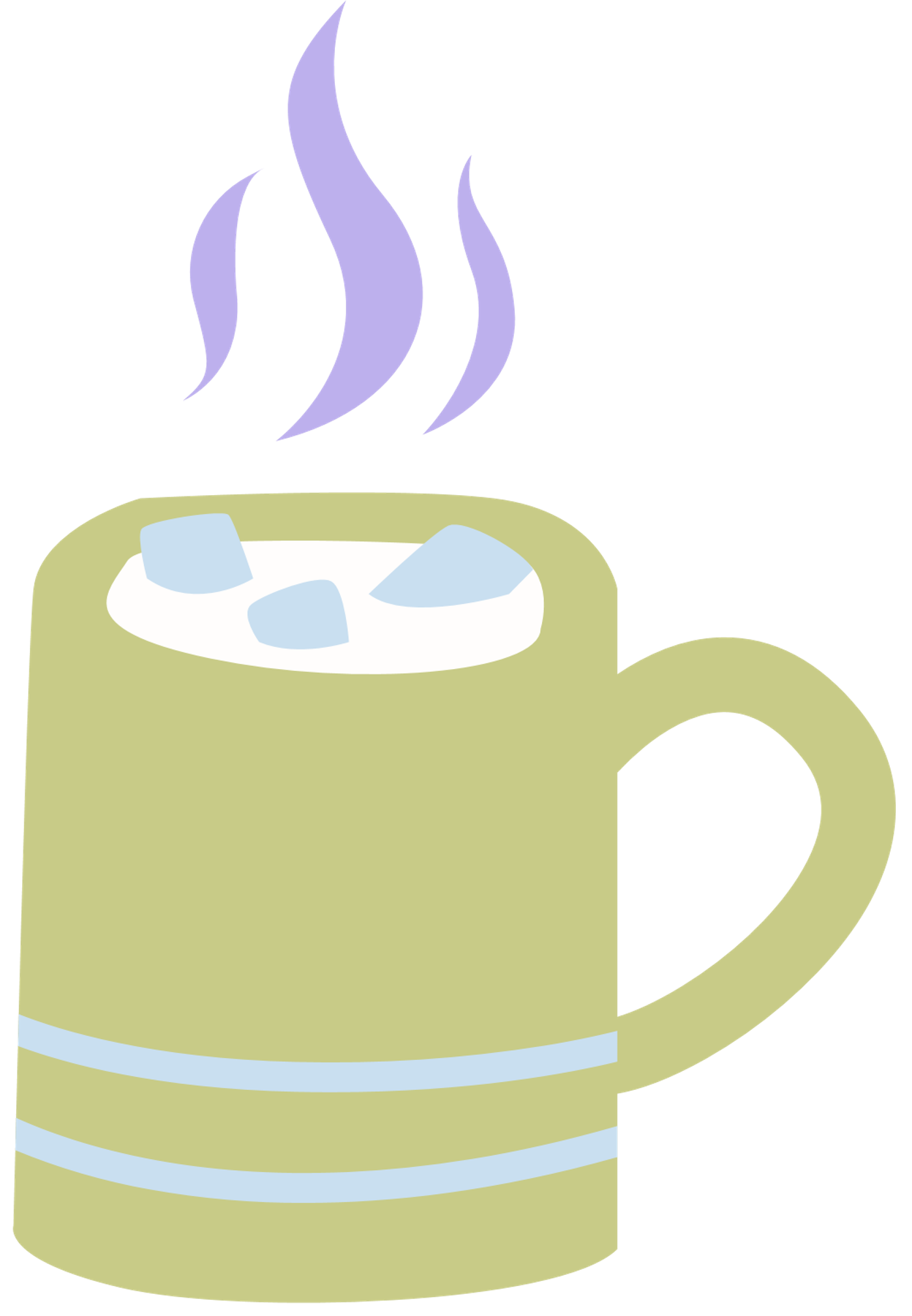 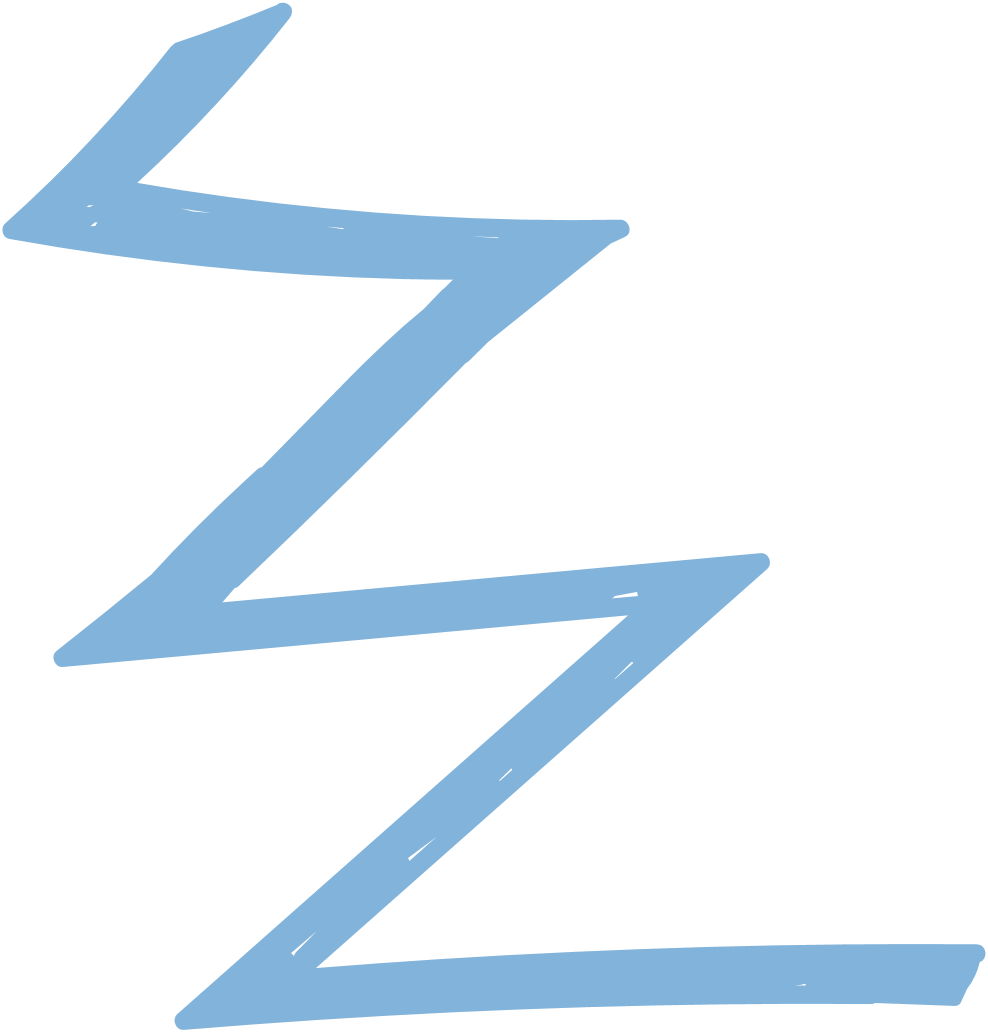 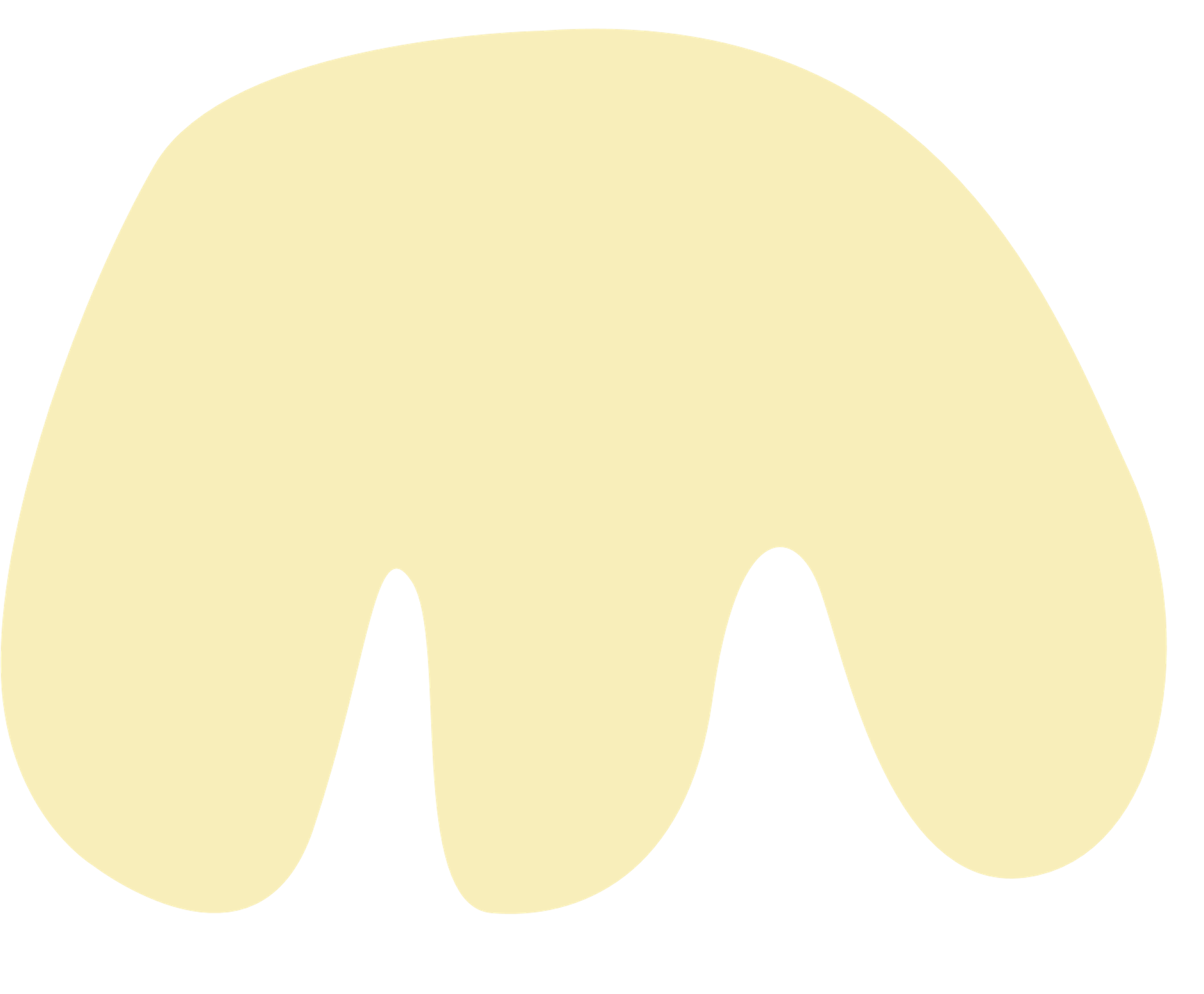 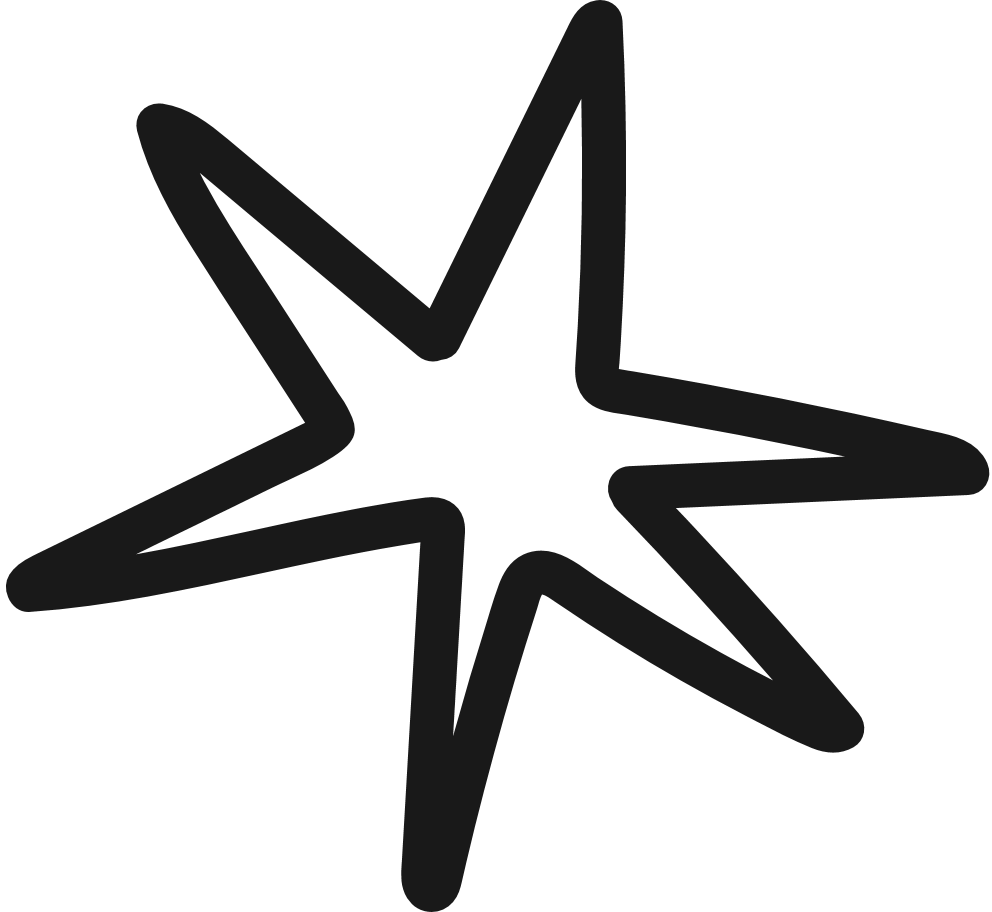 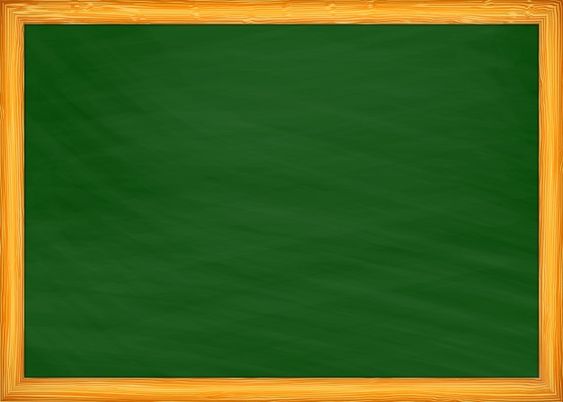 Thứ tư ngày 9 tháng 2 năm 2022
Tiếng Việt
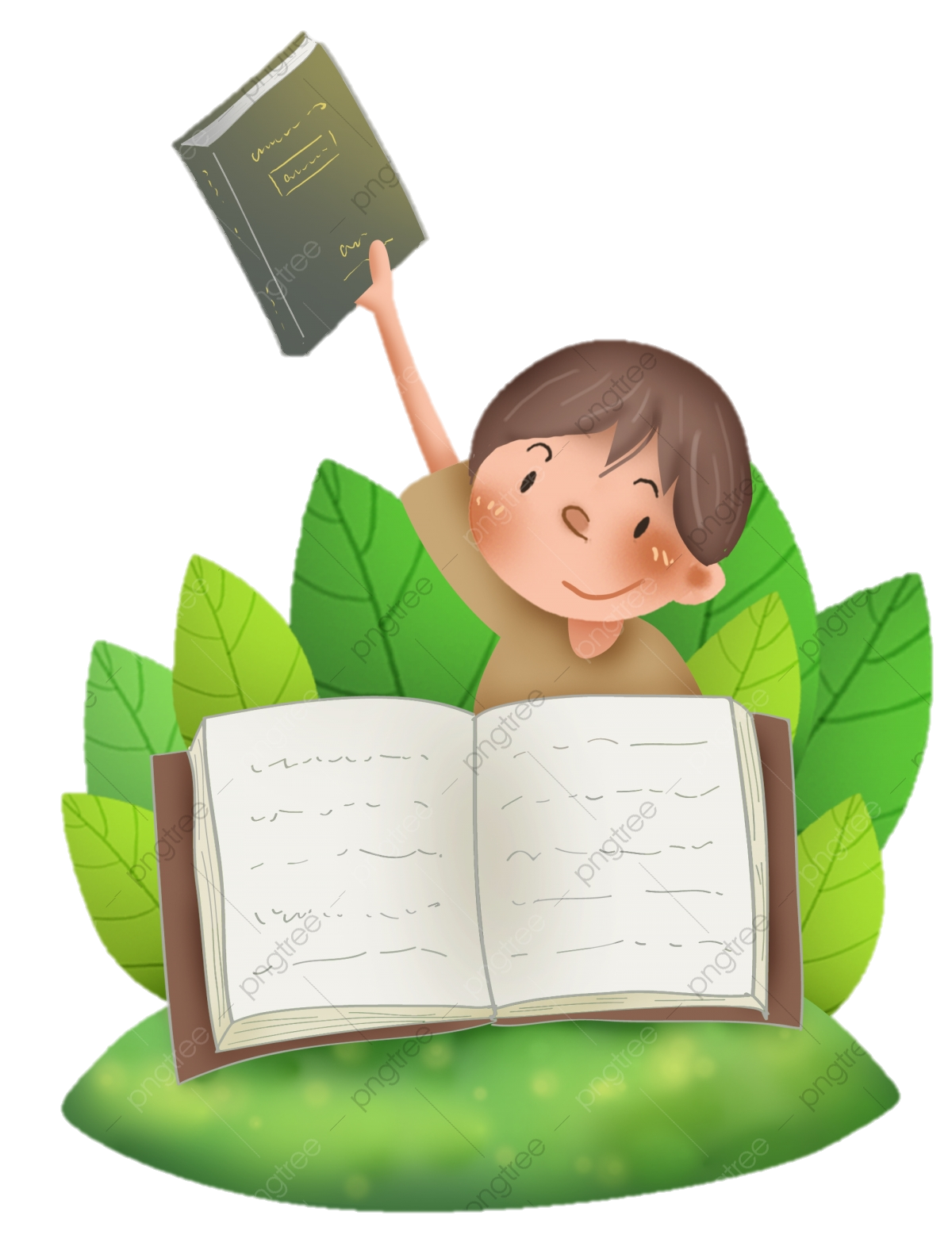 Luyện tập: Mở rộng vốn từ về cây cối
T. 28
1. Kể tên các loại cây lương thực, cây ăn quả mà em biết.
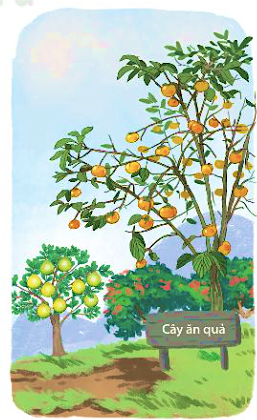 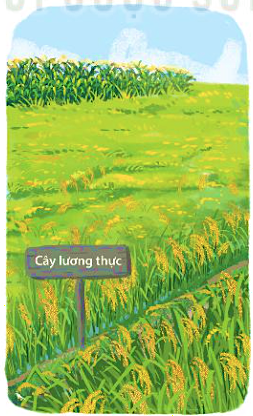 M: cây lúa
M: cây hồng
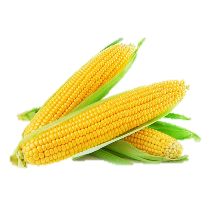 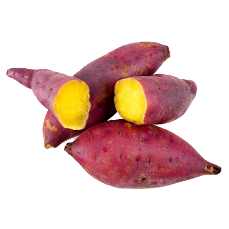 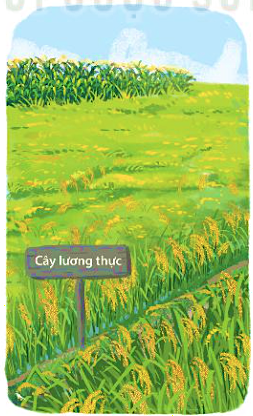 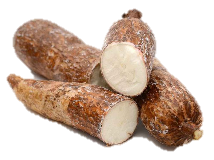 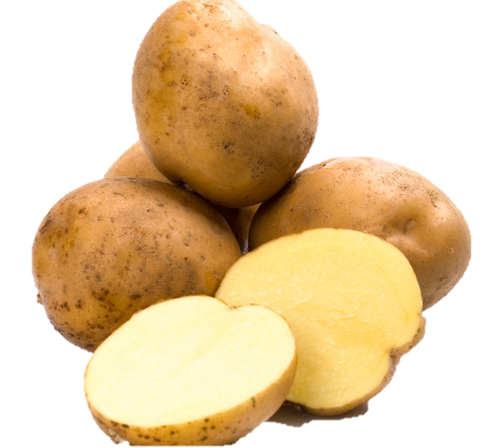 Cây lương thực
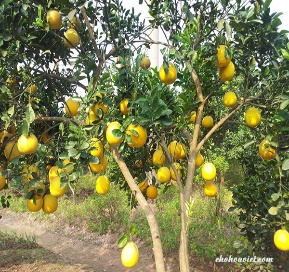 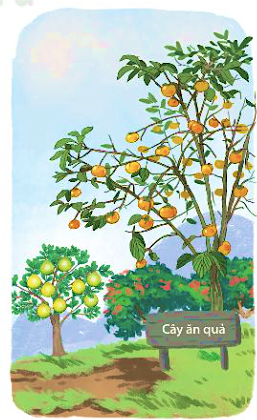 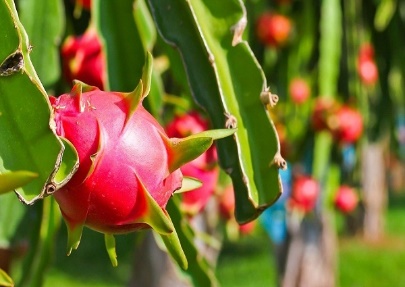 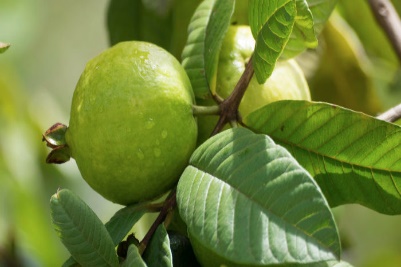 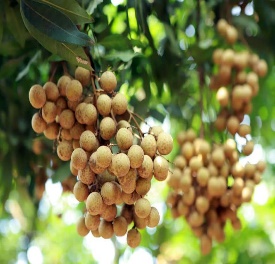 Cây ăn quả
2. Tìm từ ngữ chỉ hoạt động chăm sóc cây.
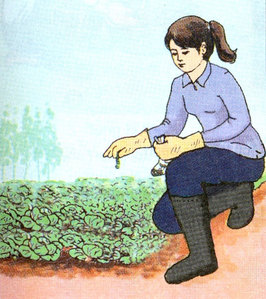 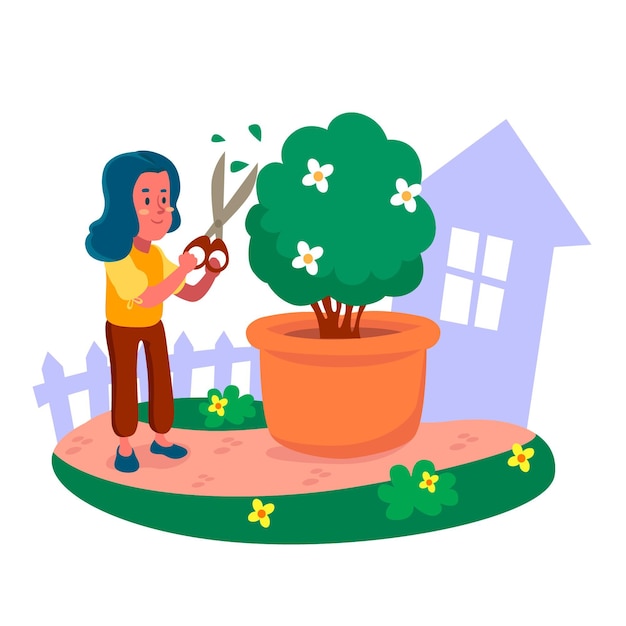 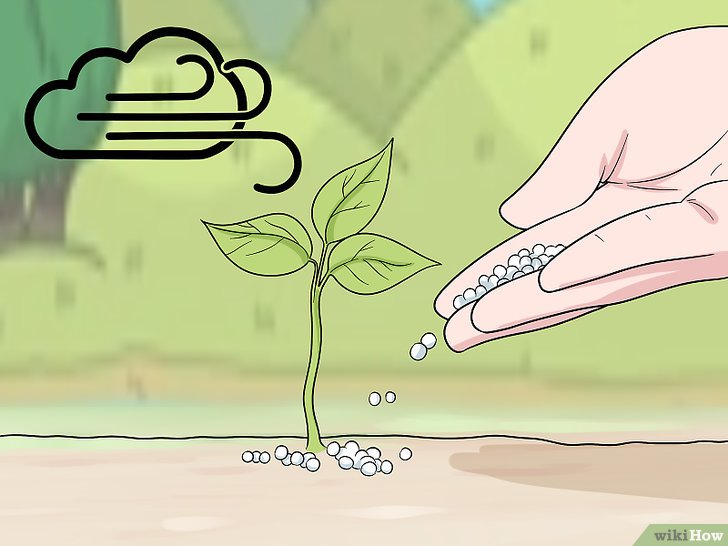 tỉa lá
bắt sâu
bón phân
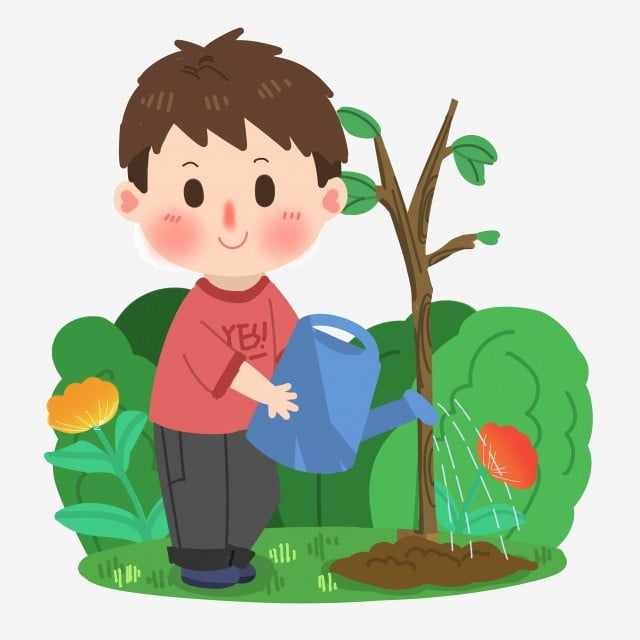 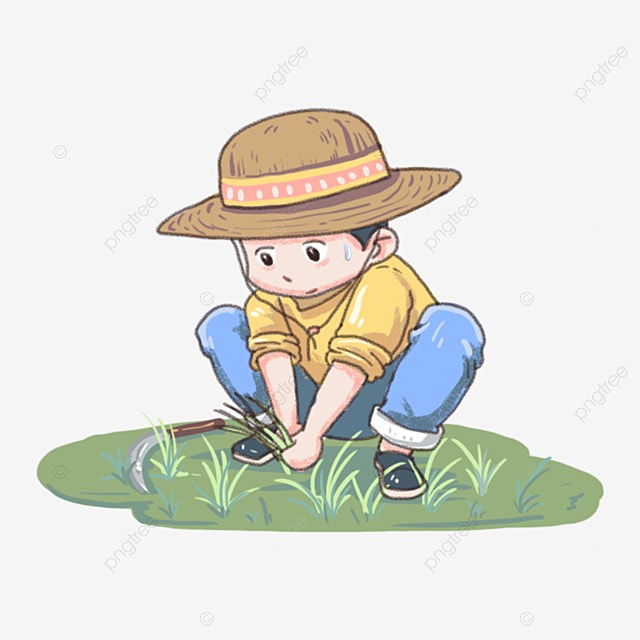 tưới nước
…
nhổ cỏ
3. Kết hợp từ ngữ ở cột A với từ ngữ ở cột B để tạo câu.
A                                      B
Chúng em trồng cây
để giúp thành phố thêm xanh.
Ông cuốc đất
để bảo vệ cây.
Công nhân đô thị làm rào chắn
để trồng rau.
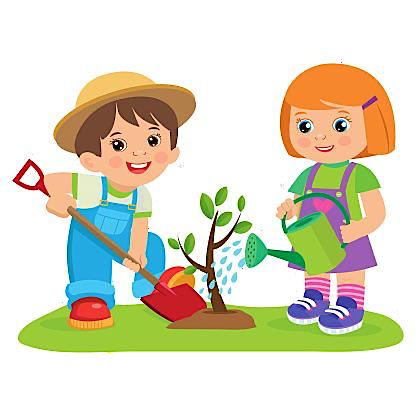 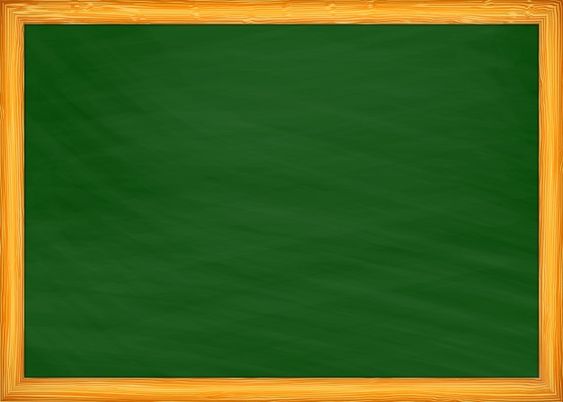 Thứ tư ngày 9 tháng 2 năm 2022
Tiếng Việt
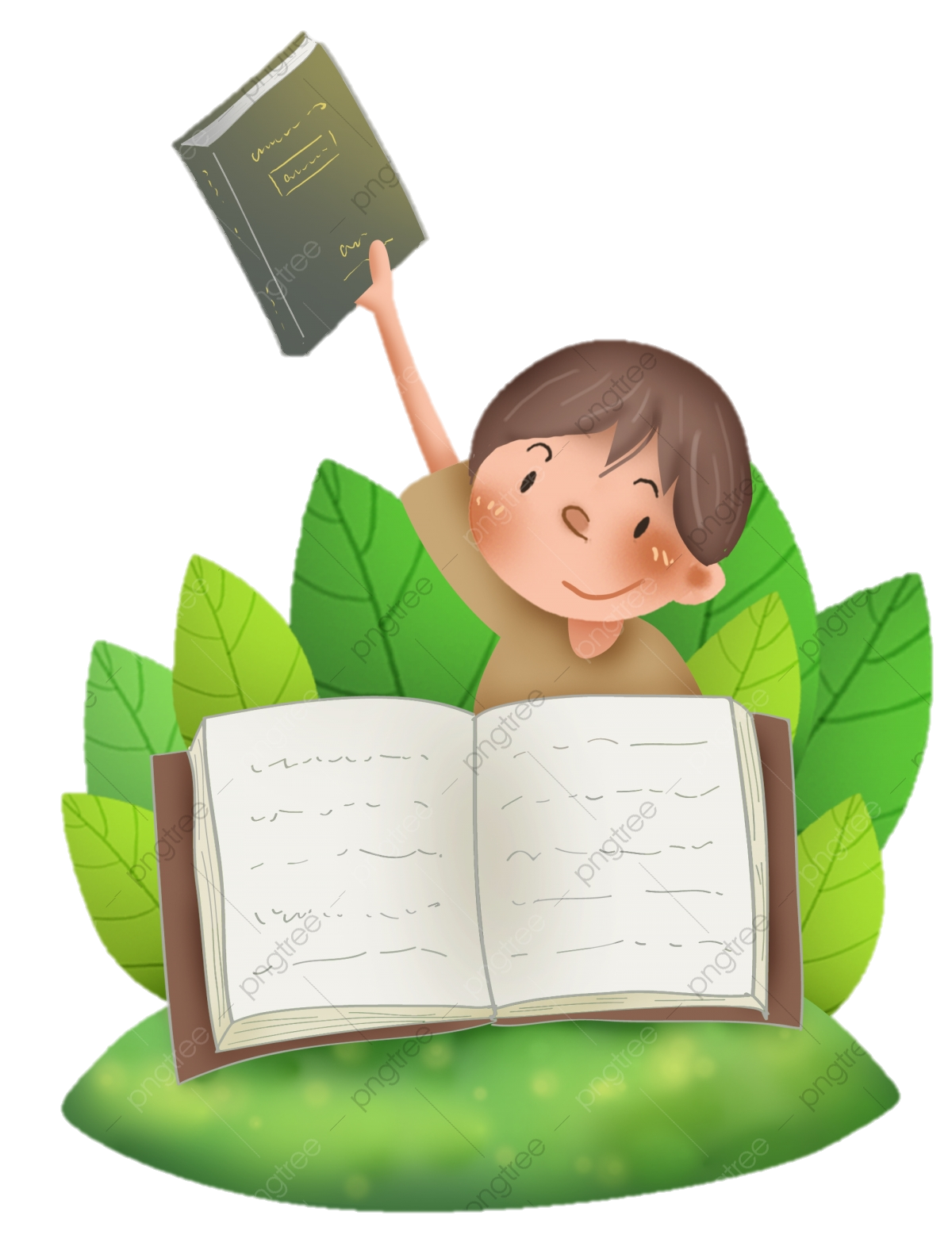 Viết: Mùa vàng
T. 28
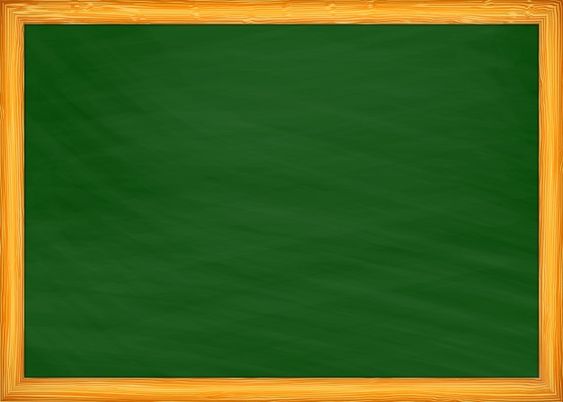 Thứ tư ngày 9 tháng 2 năm 2022
Tiếng Việt
Viết: Mùa vàng
Để có cái thu hoạch, người nông dân phải
làm rất nhiều việc. Họ phải cày bừa, gieo hạt
và ươm mầm. Rồi mưa nắng, hạn hán, họ
phải đổ mồ hôi chăm sóc vườn cây, ruộng đồng.
Nhờ thế mà cây lớn dần, ra hoa kết trái và
chín rộ.
Chọn ng hoặc ngh thay cho ô vuông.
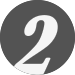 Cuốc con về                   hè
Trong đầm sen bát  
Lá xanh xoè ô che
Hoa đưa hương ngào ngạt.
(Nguyễn Văn Chương)
nghỉ
ngát
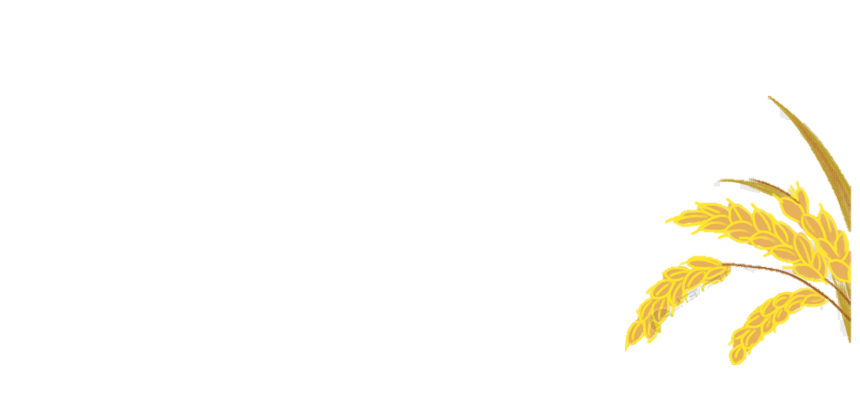 Chọn a hoặc b
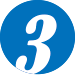 a) Chọn r, d hoặc gi thay cho ô vuông
Mưa       ăng trên đồng
Uốn mềm ngọn lúa
Hoa xoan theo     ó
    ải tím mặt đường.
	(Theo Nguyễn Bao)
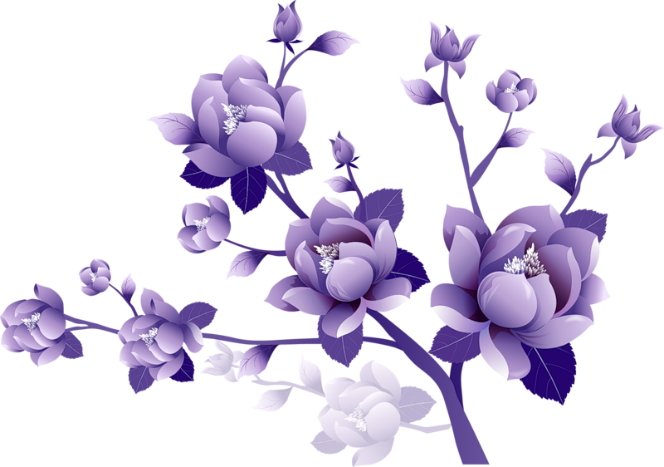 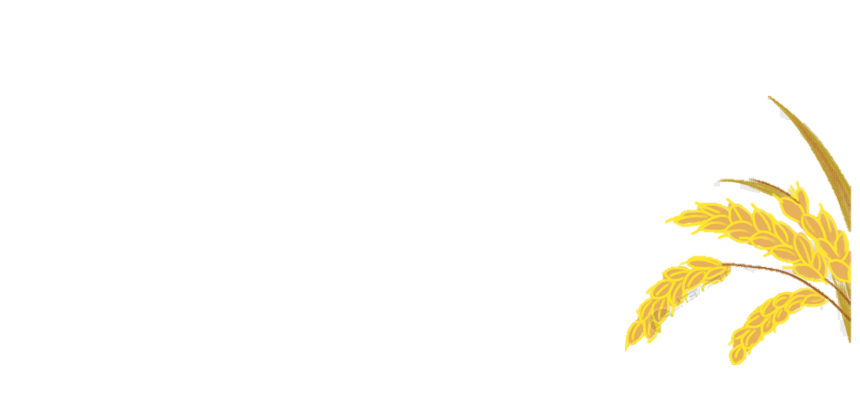 Chọn a hoặc b
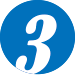 a) Chọn r, d hoặc gi thay cho ô vuông
Mưa giăng trên đồng
Uốn mềm ngọn lúa
Hoa xoan theo gió
Rải tím mặt đường.
	(Theo Nguyễn Bao)
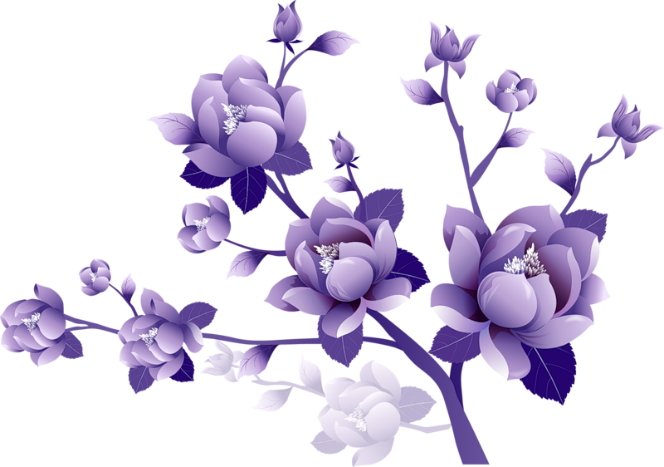